Муниципальное казённое общеобразовательное учреждение
«Крутовская основная общеобразовательная школа»















 Проводила: 
                                                                       З. М. Доскалиева – 
                                                                       учитель истории и обществознания
                                                                      МКОУ «Крутовская ООШ»
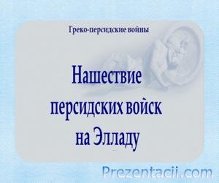 Целевая установка:

  Показать героическую борьбу греческих полисов с державой персов на примере Фермопильского сражения и Саламинской битвы.

  Продолжить формирование умений  учащихся правильно показывать на карте исторические  объекты, составлять рассказ, выполнять задания индивидуально и в группе.

   Воспитывать чувства патриотизма, интерес к личности Фемистокла и Леонида, любовь и интерес к предмету история.
Тип урока: 
Комбинированный (закрепление пройденного и изучение 
нового материала).

Средства обучения: 
Учебник  А.А. Вигасин, Г.И. Годер,
 И.С. Свенцицкая «История древнего мира»
 § 35 стр. 158-163; 
карта «Древняя Греция (до середины  V в. до н.э.)»;
диск «История» 5 класс;
карточки с заданиями; 
плакаты с названием темы урока, новыми словами; 
таблица «Греко-персидские войны»; 
кроссворд; 
книга «Когда, где,  как  и почему это произошло» стр.42;
проектор, экран.

Словарная работа: 
Фемистокл, Фермопильский проход, триера, о. Саламин, Ксеркс, Коринфский перешеек.
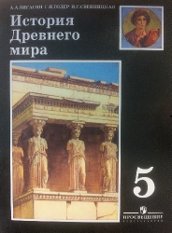 Ход урока:


      I. Организационный  момент.

Приветствие.

Выявление отсутствующих.
II. Опрос домашнего задания

Ответы на вопросы:

 Когда произошла Марафонская битва? (Марафонская битва произошла в 490г. до н.э.).

  Кто принимал участие в Марафонской битве? (В Марафонской битве принимали участие греки и персы). 

 Как повели себя греки, когда к ним приехали персидские послы? (Афиняне сбросили послов со скалы, спартанцы сбросили их в колодец.)

  К каким городам обратились афиняне за помощью? (Афиняне обратились за помощью в Спарту и Платеи).

  Каков был ответ из этих городов? (Спартанцы обещали помочь попозже, из города Платеи прибыл отряд воинов)

  Как построились войска греков? (Войска греков построились фалангой - тесными, сомкнутыми рядами).

  Как сражались греки? (Греки сражались мужественно, героически, организованно).

 Чем закончилась Марафонская битва? ( Марафонская битва закончилась победой греков)

 Какое значение имела победа греков при Марафоне? (Греки впервые одержали победу над персами, и персы перестали считаться непобедимыми).
III. Подготовка к повторительно-обобщающему уроку.

Игра «Кто первый?»

Что означает слово полис?  
(Небольшое самостоятельное государство в Греции).

Кого называют  илотами? 
(Рабов в Спарте).

Что такое  демократия? 
(Власть народа).

Что обозначает  слово ареопаг? 
(Совет знати в Афинах).

Кого называли  гражданами? 
(Свободных афинян). 

Кто является  автором поэм «Илиада» и «Одиссея»? 
(Гомер).
2. Работа с картой.
Задания:

Покажите на карте территорию Древней Греции и её части. Назовите их. 
(Северная, Средняя, Южная Греции).


Какой полуостров считается Южной Грецией? 
(Полуостров Пелопоннес).


Где находится  город Афины? 
(В Аттике).


Где  находится  Спарта? 
(В Южной Греции, область  Лаконика).


В каком месте греки впервые одержали победу над персами?
(В Марафоне).
3. Разгадывание кроссворда. 

По горизонтали:

1. Так называли себя греки. (Эллины).
2. Одна из  поэм Гомера. (Илиада).
3. В  594 году до н.э. его избрали  архонтом. (Солон).
4. Область в Средней Греции. (Аттика).
5. Простой  народ в Греции. (Демос).
6. Родина  Одиссея. (Итака).
 По вертикали:
Второе  название Греции. (Эллада).
IV. Переход к  изучению новой темы
1. Запись в тетради даты и темы урока. 
2. Словарная работа:  
Фемистокл – энергичный и умный афинянин, вождь демоса.

Фермопильский проход – место сражения греков 
с персами в 480г. до н.э.

                                               
 Триера – мелкосидящий греческий военный 
корабль с тремя рядами вёсел.


Остров Саламин – место сражения греков с персами в 480г. до н.э.

Ксеркс – властитель Персидского царства, сын Дария.
Коринфский перешеек – географический объект, место, куда некоторые греки предлагали перевести флот для защиты Южной Греции от персов.

Леонид – спартанский царь, 
возглавивший объединённое 
греческое войско.
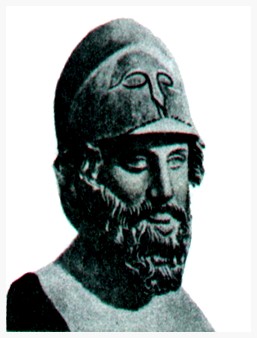 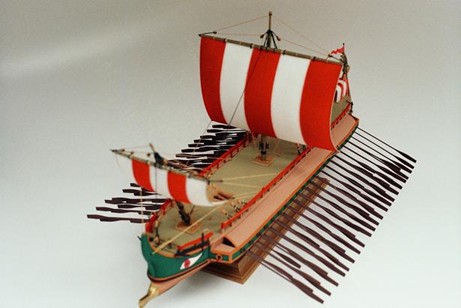 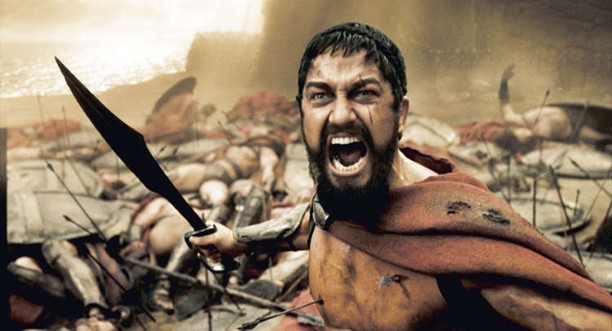 Изучение новой темы.


План:

Подготовка эллинов к новой войне.

2. Бой в Фермипольском ущелье.

3. Саламинское сражение.
1а. Рассказ учителя о подготовке эллинов к войне.
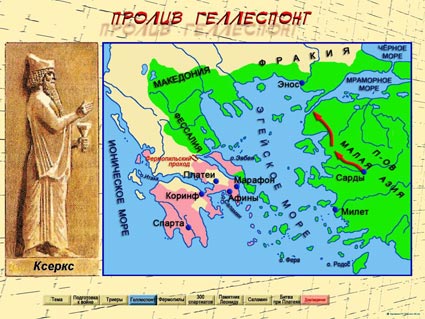 1б. Сценка «Накануне войны».
Сидят греки Спор и Скиллий, разговаривают между собой.

Спор: Слушай, Скиллий, сколько за все эти годы ты добыл губок?

Скиллий: Не знаю.

Спор: А мне кажется, на небе меньше звёзд, чем собрали губок ты и другие ныряльщики из Скиона. Куда они делись, все эти губки? Есть у твоей дочери Гидны одна губка. Она сушит ею голову после мытья. Пять или шесть лет она обходится одной губкой. Наверное, дочери богачей один раз высушат и бросят. А ты для них спускайся на дно. Тьфу!

Скиллий: Ну и чудак ты, Спор! Разве губки нужны только для сушки волос? А что подкладывают гоплиты под шлемы, чтобы они не натирали, а при случае и смягчали силу удара? Чем в богатых домах чистят обувь? Чем моют миски и горшки? Чем вытирают пыль с дорогих сундуков и столов? Всё нашими губками. А если у кого сердце заболит, берут ту же губку, намочат её в неразведённом вине и прикладывают на грудь.

Спор: Скажи-ка.… Да она целебная.… А я её ни во что не ставил. Трава травой…

Скиллий: И не трава это вовсе, а морское животное вроде ежа или звёзды, только попроще.
Вдруг раздаётся голос девочки.              Отец! Где ты?
Спор: Гидна! Что-то она сегодня рано вернулась. А ведь ей надо бы ещё серы купить.
Заходит девочка.   Гидна очень взволнованна.
Скиллий: Что случилось, Гидна? Почему ты так бледна?
Гидна: Я вовсе не бледна, отец. Но на рынке никто не покупает губки. По дороге, за городскими  воротами, движутся толпы варваров. В длинных пёстрых одеждах. С луками и копьями. И всадники! И колесницы! И какие-то огромные животные с двумя горбами на спине… Идут. И нет им конца…
Скиллий: Началось! Бедная Эллада! Что тебя ждёт?...
2а. Рассказ учителя о бое в Фермопильском ущелье.
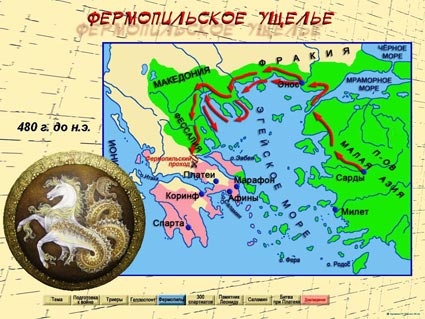 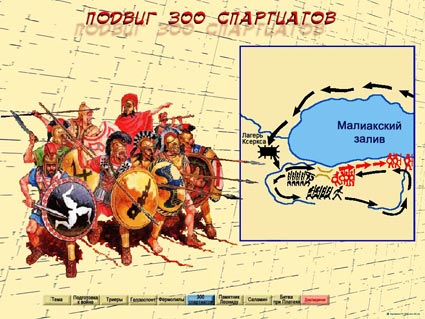 3а. Просмотр отрывка из учебного фильма «Саламинское сражение».

3б. Показ картины «Саламинское сражение» из книги «Когда, где, как и почему это произошло».
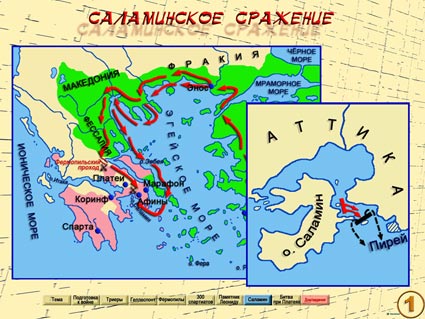 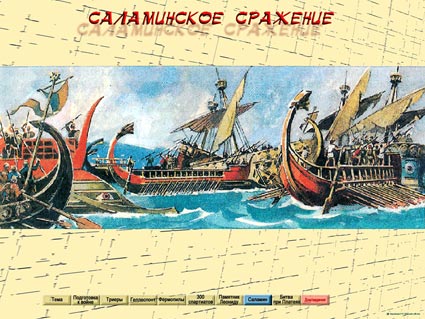 VI. Закрепление изученного на уроке.
Ответ на вопрос.

 О каких сражениях в ходе греко-персидских войн мы сегодня говорили? 
(О битве в Фермопильском ущелье и Саламинском сражении).
2. Заполнение таблицы «Греко-персидские войны»
3. Работа с карточками
Вписать недостающие слова и даты. 
Главные  сражения  греков  с  персами.
 
	На М____________й  равнине в 490году до н.э. греками командовал стратег М___________д. Битва завершилась победой _____________________________________.
 
	В Ф_______________м  ущелье в _______году до н.э. греками командовал спартанский царь Леонид.  Битва завершилась победой  ___________________________________.
 
 
	В С___________________м  проливе в _________году до н.э. афинским флотом командовал стратег Ф________________. После поражения в битве персидский царь Ксеркс_________________________________________________________.
 
  	Близ города П_________и  в _________году до н.э. битва    завершилась победой ________________________________.
VII. Итог урока

О чём мы говорили на уроке?          (О греко-персидских войнах).

Понравился ли вам урок?

 Чем он вам запомнился?                 (Ответы учащихся.)
    


Домашнее задание:   § 35 стр. 158-163.


Оценки за урок:
		«5» - 
		«4» -
		«3» -


Урок окончен. До свидания.